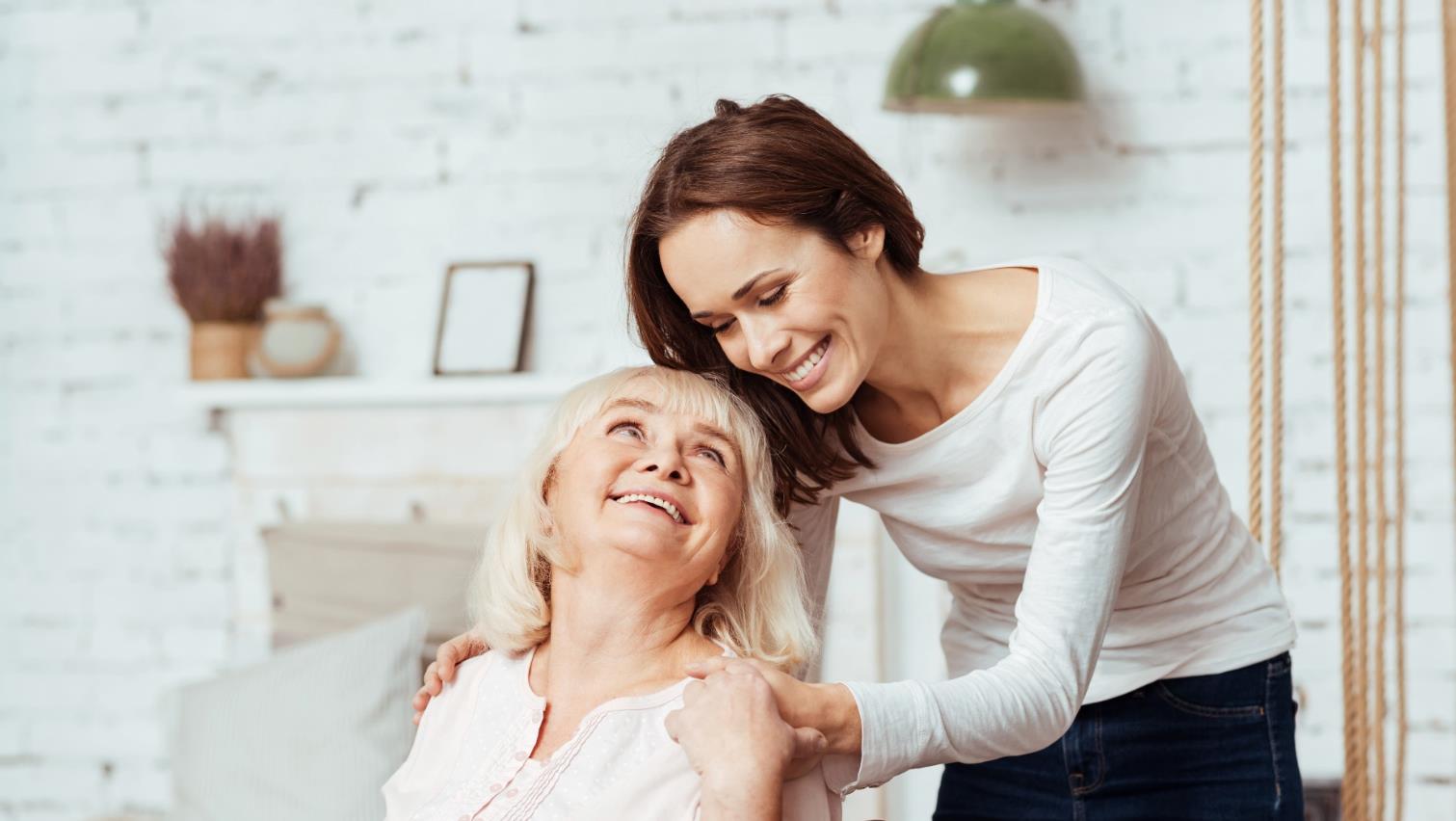 NOVINKA 
ve FLEXI od 1. února 2018
Unikátní pojištění – jediné v ČR
Pojištění ošetřování dospělého
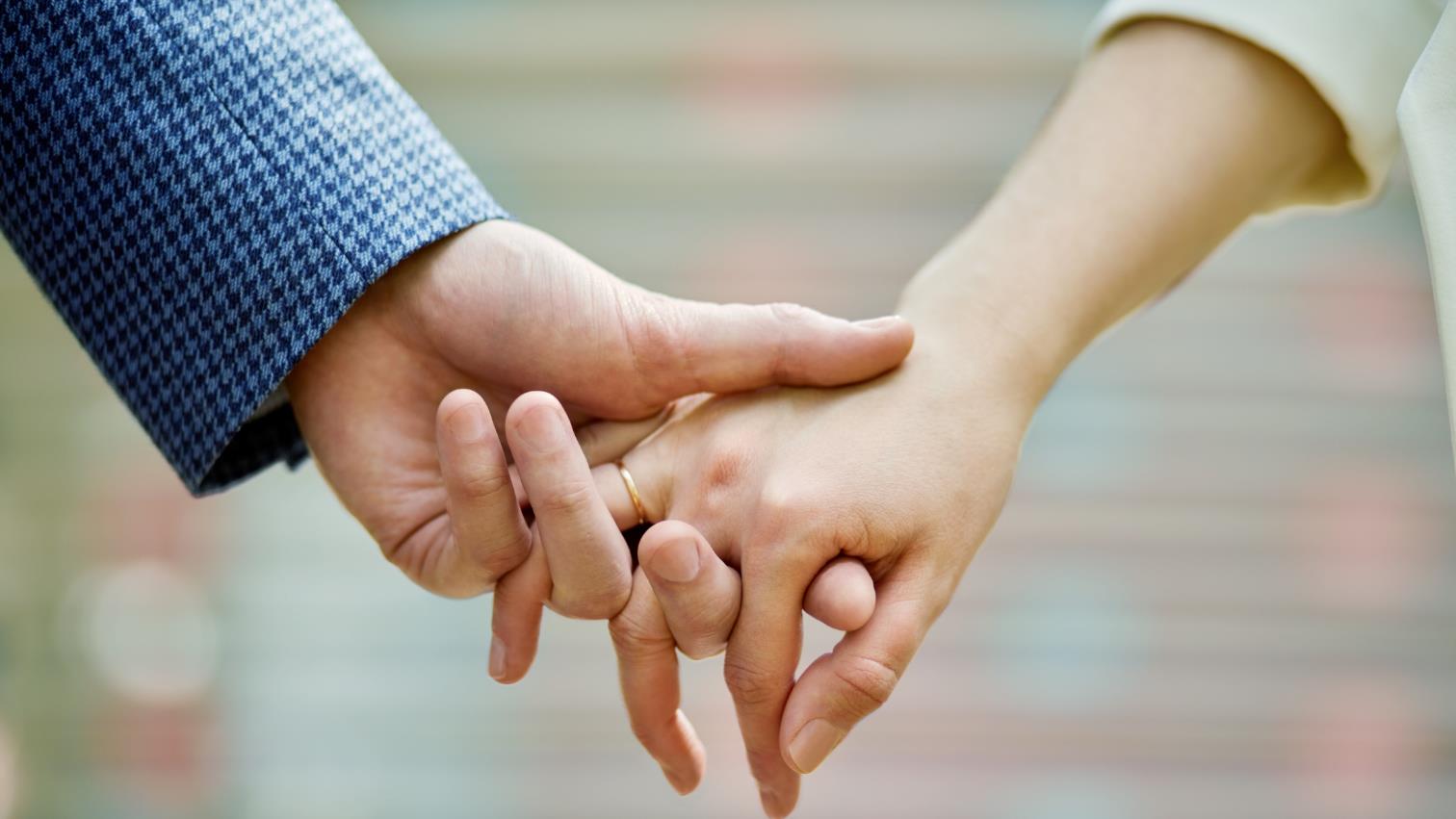 V čem pomůže?
Řeší výpadek příjmu ošetřujícího člena rodiny
Pro případ úrazu i nemoci
Na dlouhodobou péči – od 29. dne (zpětně) až po dobu jednoho roku
Pojištění je možné využít také pro případ Parkinsonovy či Alzheimerovy choroby
Až 20 000 Kčza měsíc
Zajišťuje finance na péči
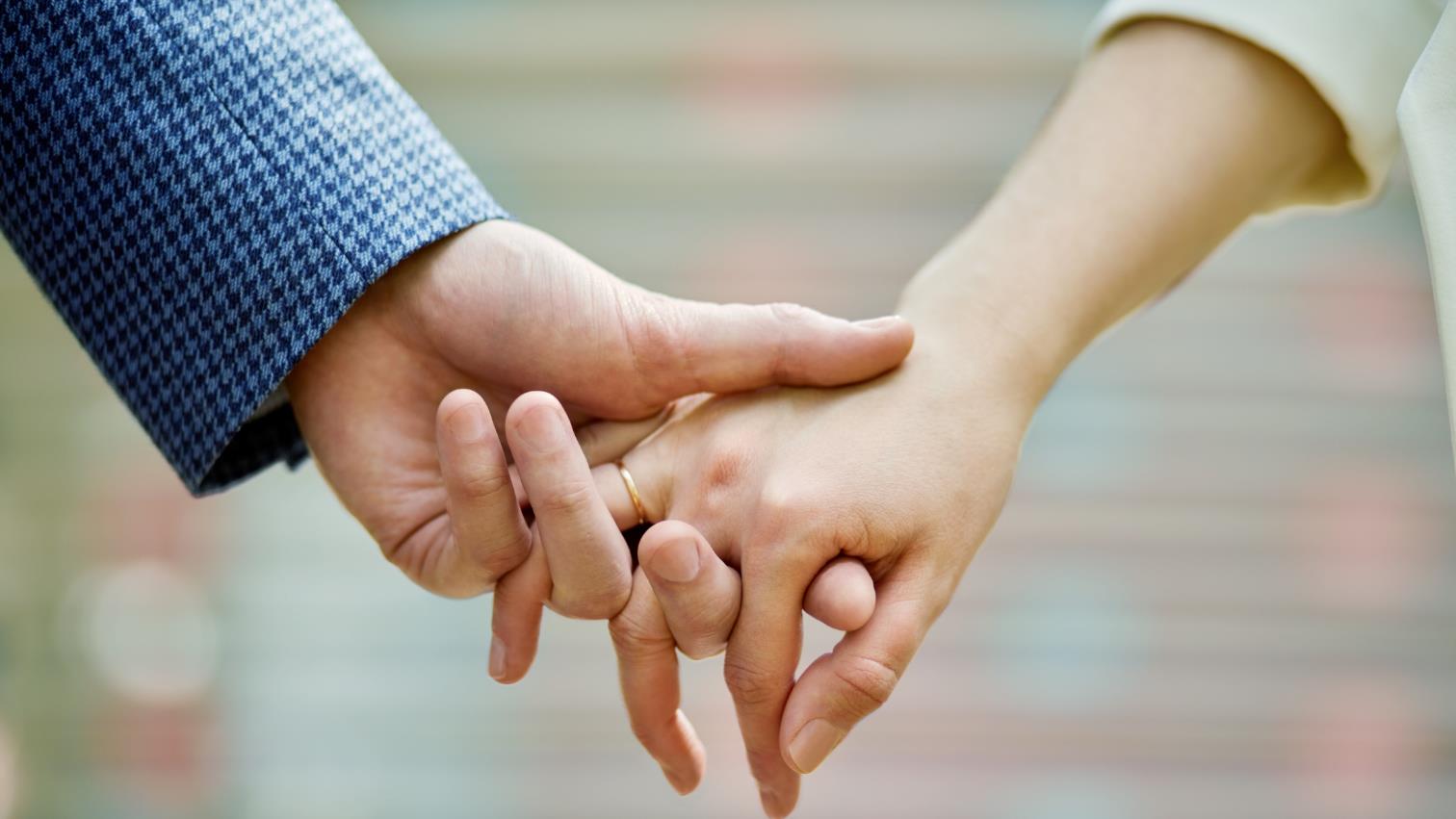 Podmínky
Vstupní věk – pojistit se mohou lidé od 18 do 65 let
Výstupní věk – pojištěnému může být až sedmdesát let
Ošetřovat může kdokoliv – člen rodiny, příbuzný, známý, ošetřovatel…
Kdekoliv – doma, v nemocnici…
Nezávislé na státním sociálním systému a zaměstnavateli
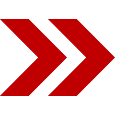 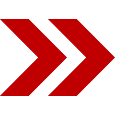 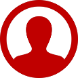 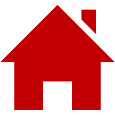 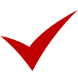 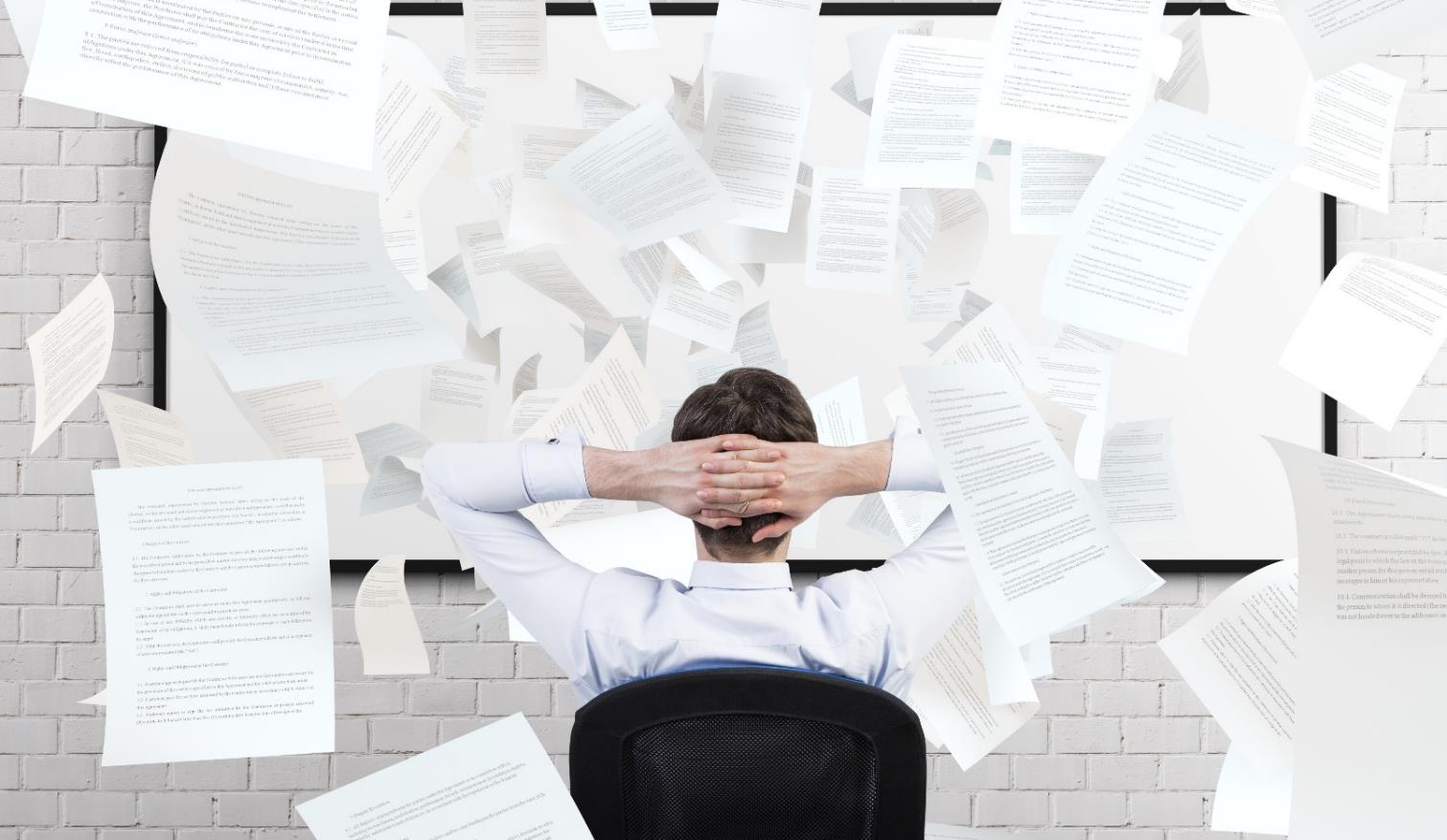 Bez čeho se pojištění obejde?
Bez potvrzení ošetřování
Bez dokládání příjmů
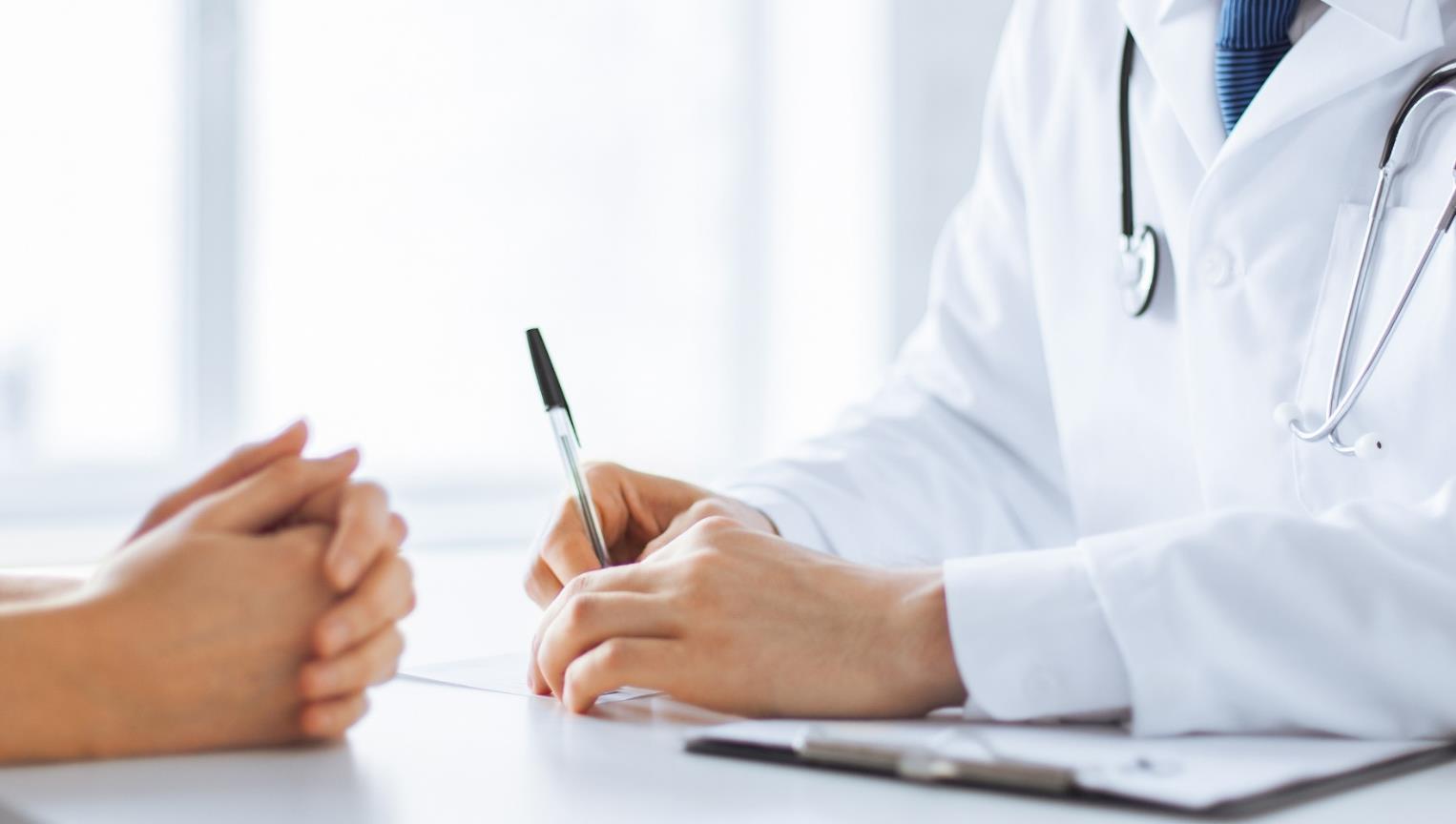 Bez čeho se pojištění neobejde
Co je potřeba doložit?
Zpráva od lékaře, ve které bude uvedeno nezbytné ošetřování jinou osobou
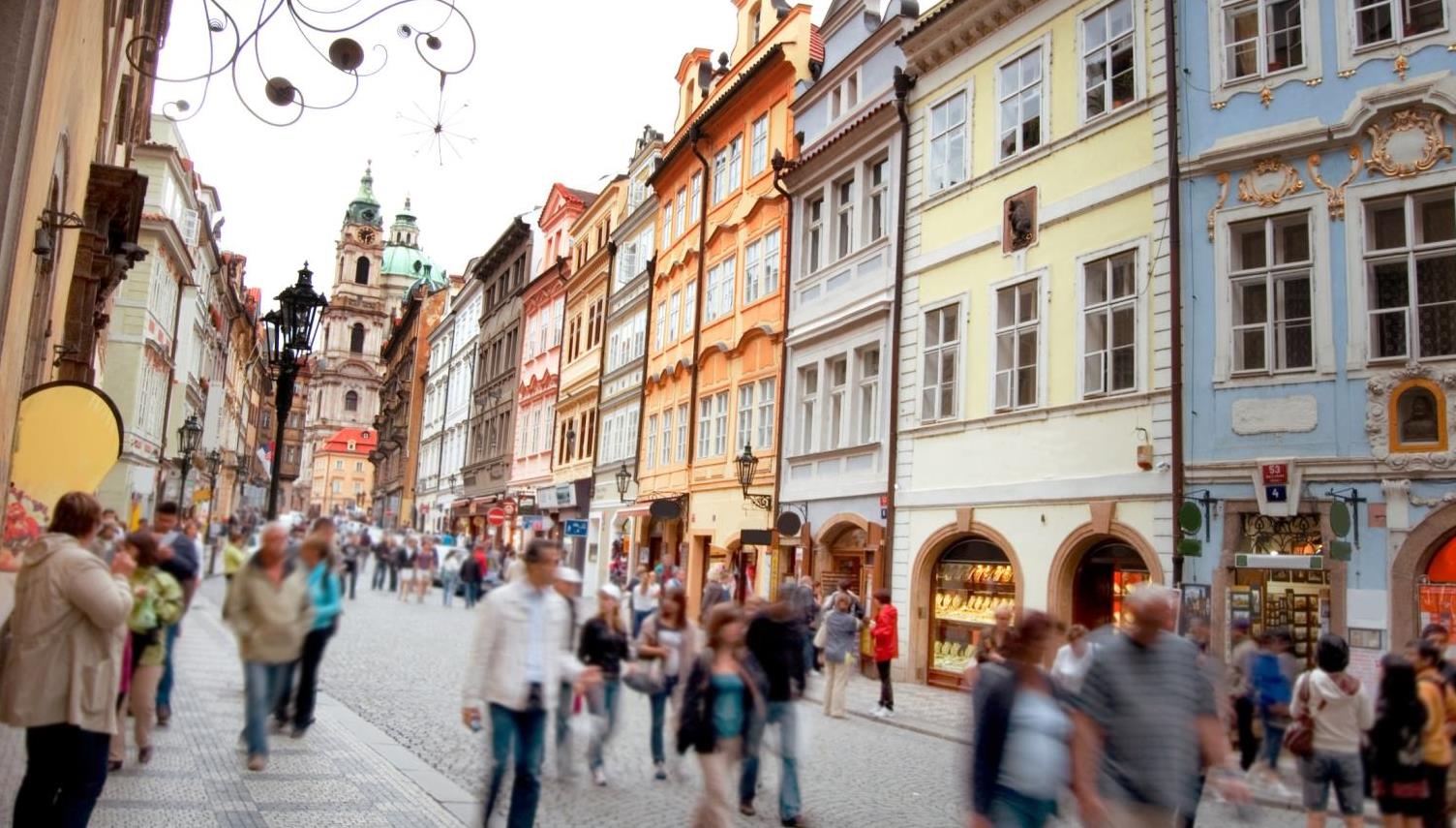 Potřebu zajištění při soustavné péči o dospělého potvrdil i průzkum!
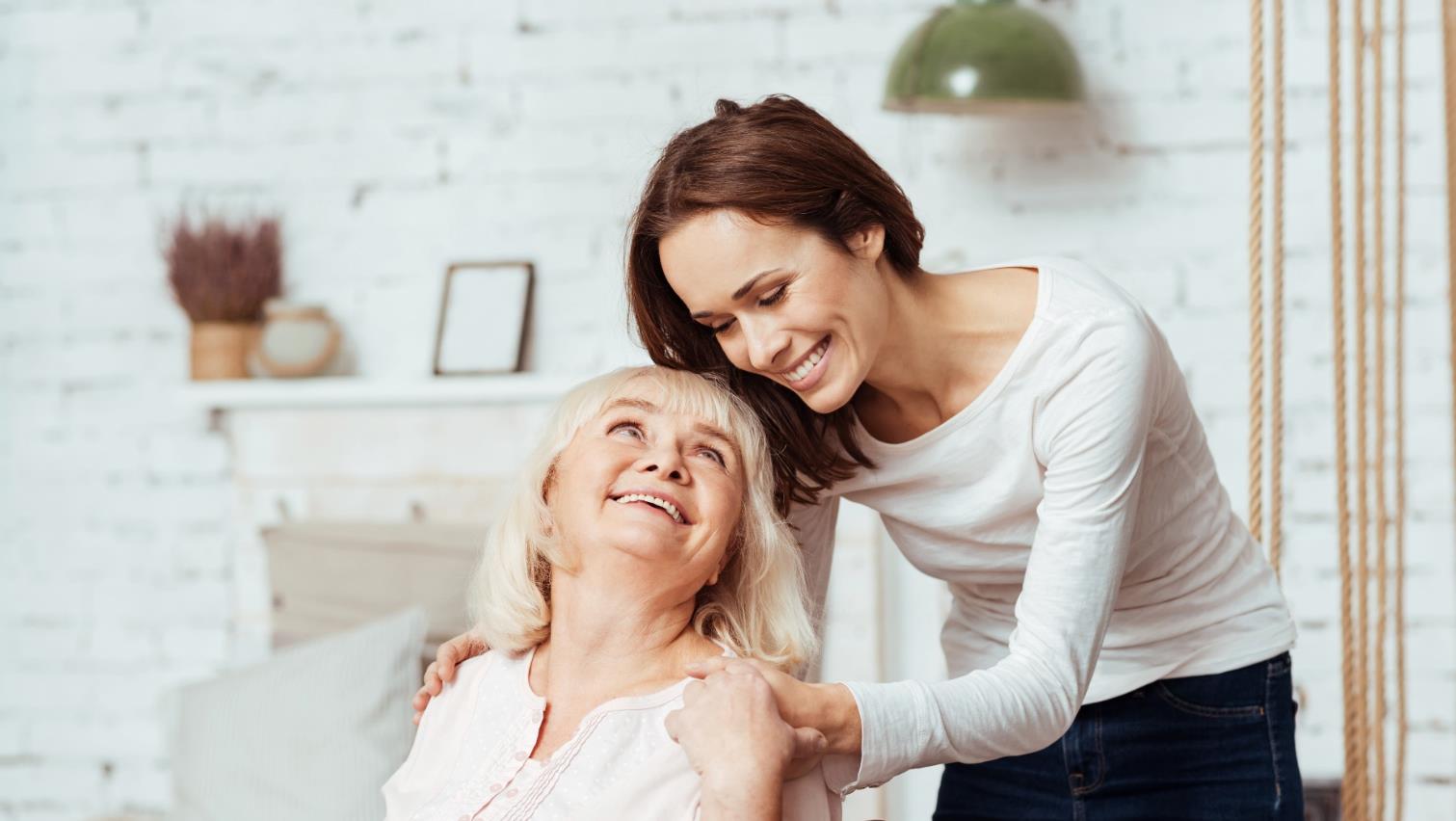 Počet lidí kteří o někoho pečují déle než 6 měsíců v populaci
přes 200 000
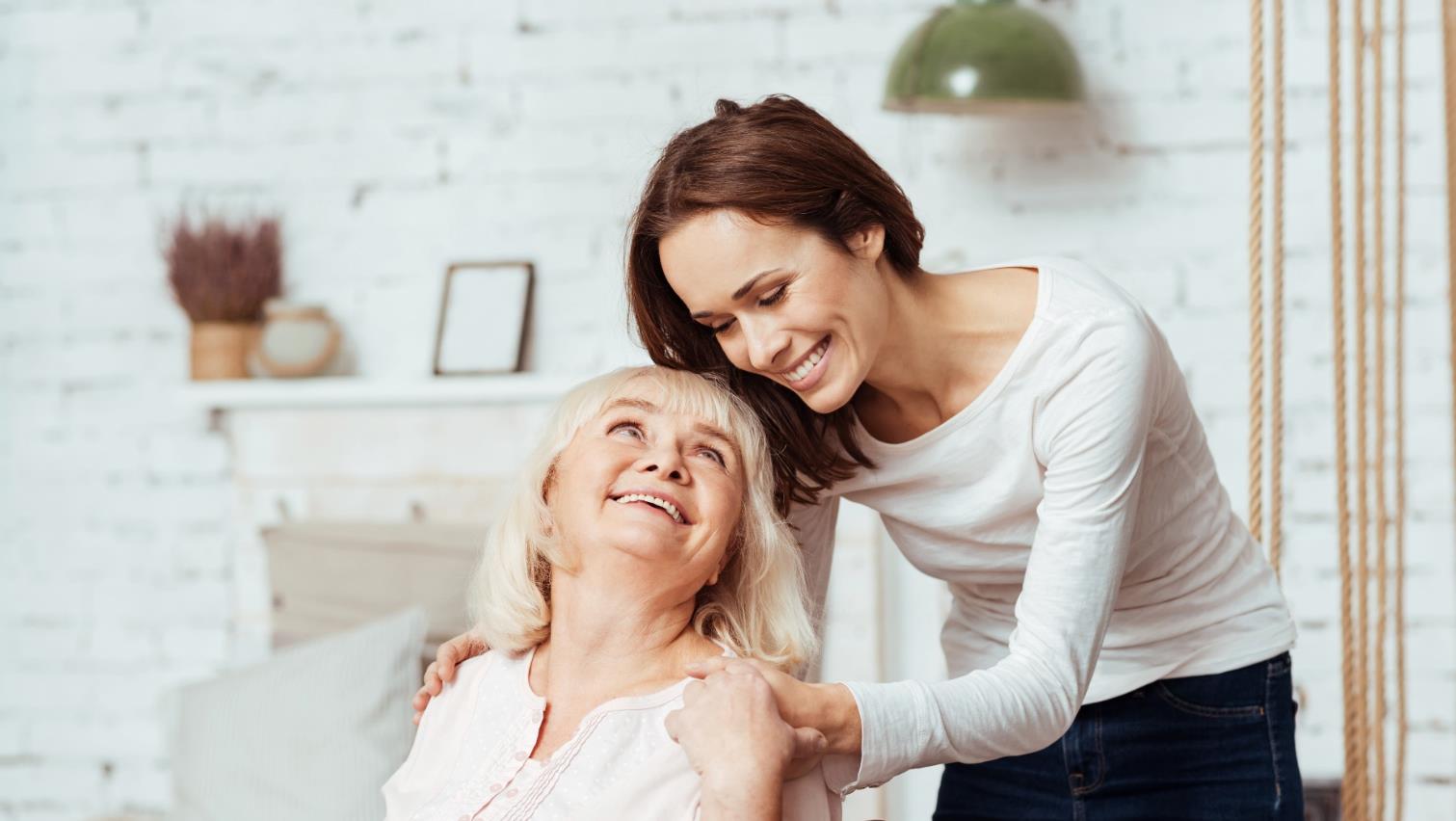 Pečovatelé
VYUŽITÍ EXTERNÍHO PEČOVATELE
23 %
6 %
71 %
ANO, V PLNÉ MÍŘE
ANO, ČÁSTEČNĚ
NE
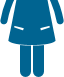 POUZE 3 Z 10 MAJÍ PO RUCE PEČOVATELE.
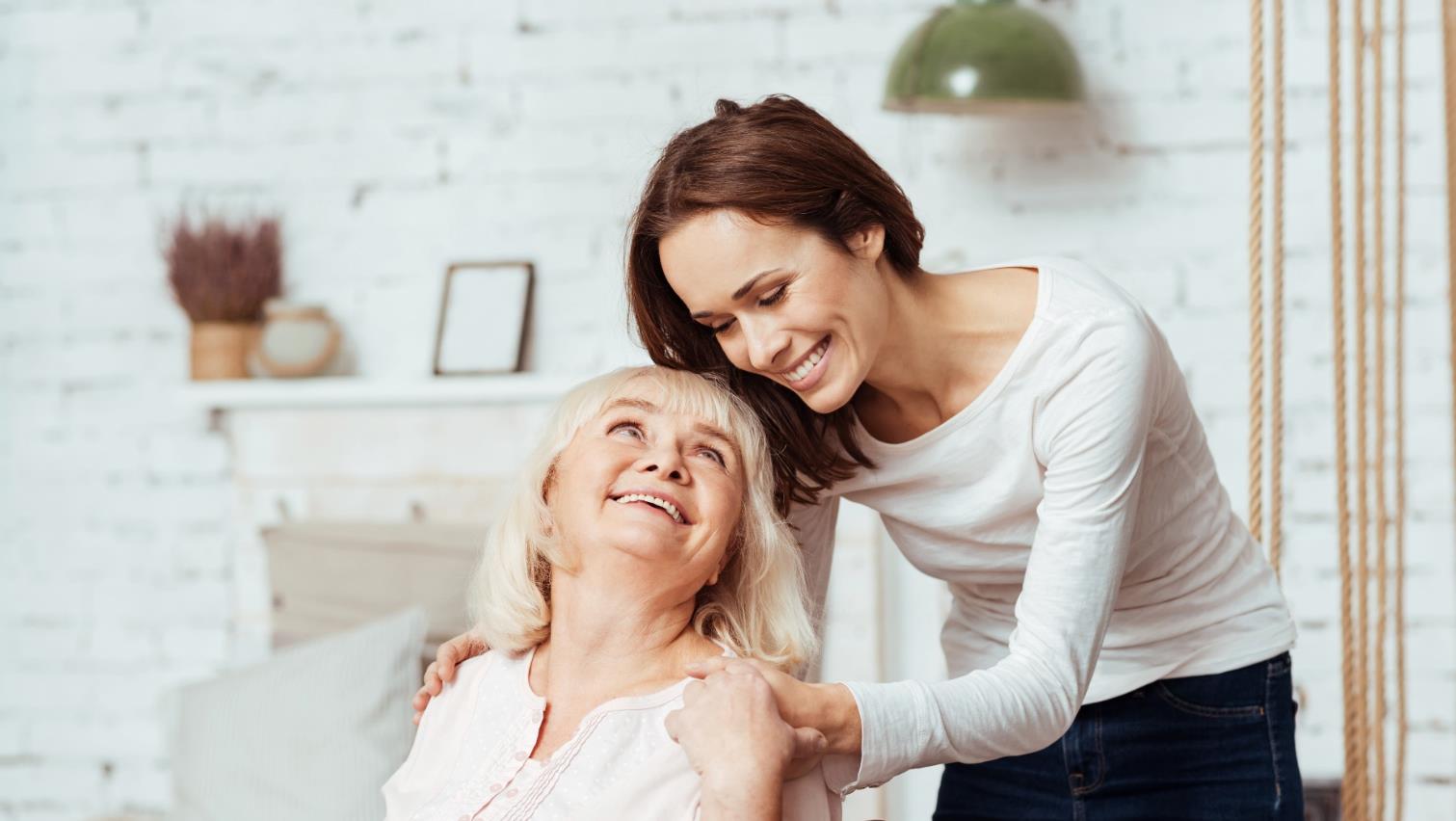 Nejčastější časový dopad vážných situací
12
Pečovatelé
měsíců péče o člena rodiny
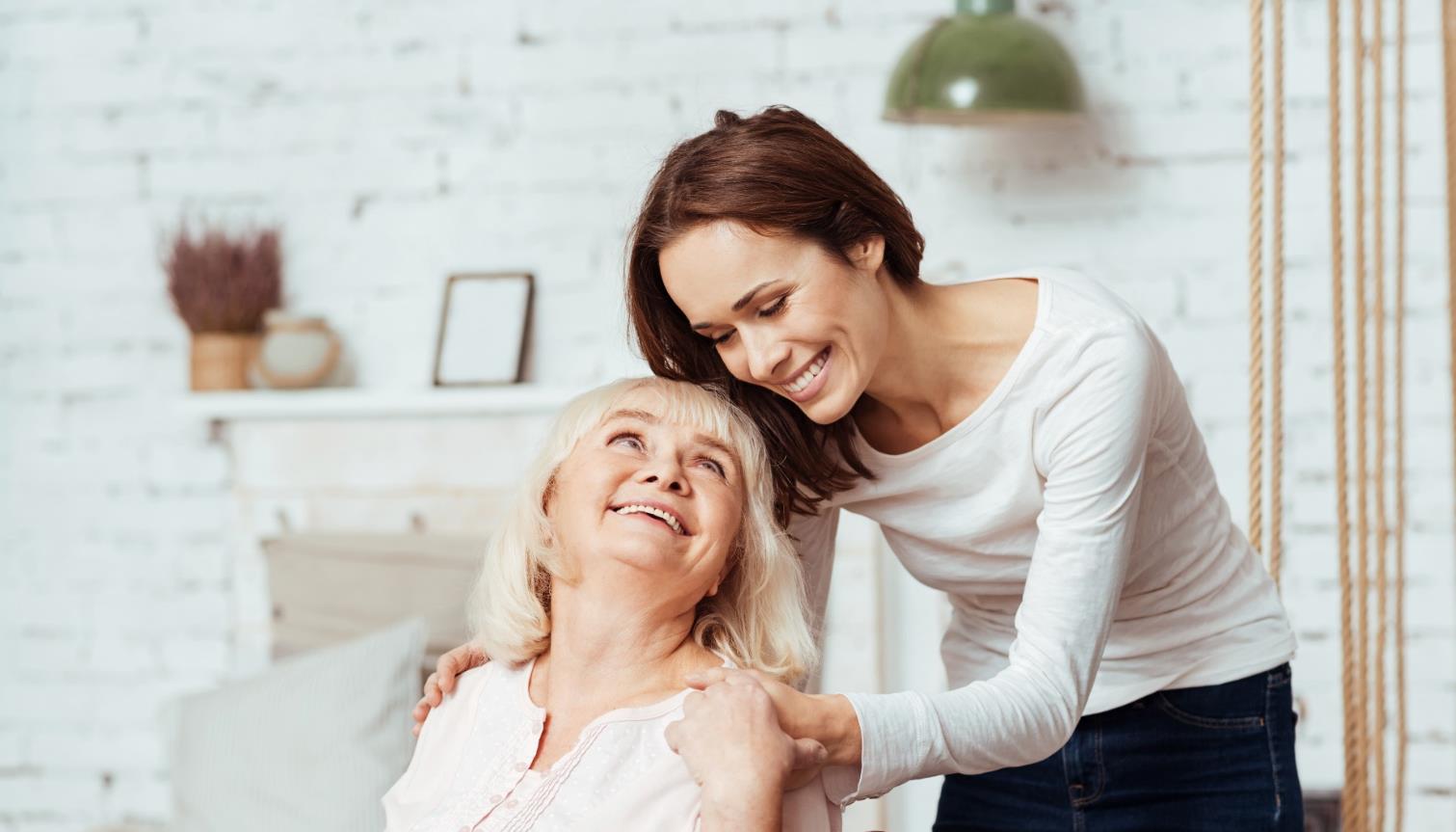 Pečovatelé
18 %
MANŽEL/KA, PARTNER/KA
15 %
JINÝ ČLEN RODINY
10 %
DÍTĚ
45 %
VLASTNÍ RODIČ
6 %
RODIČ PARTNERA/KY
12 %
PRARODIČ
NEJČASTĚJI LIDÉ PEČUJÍ O VLASTNÍ RODIČE.
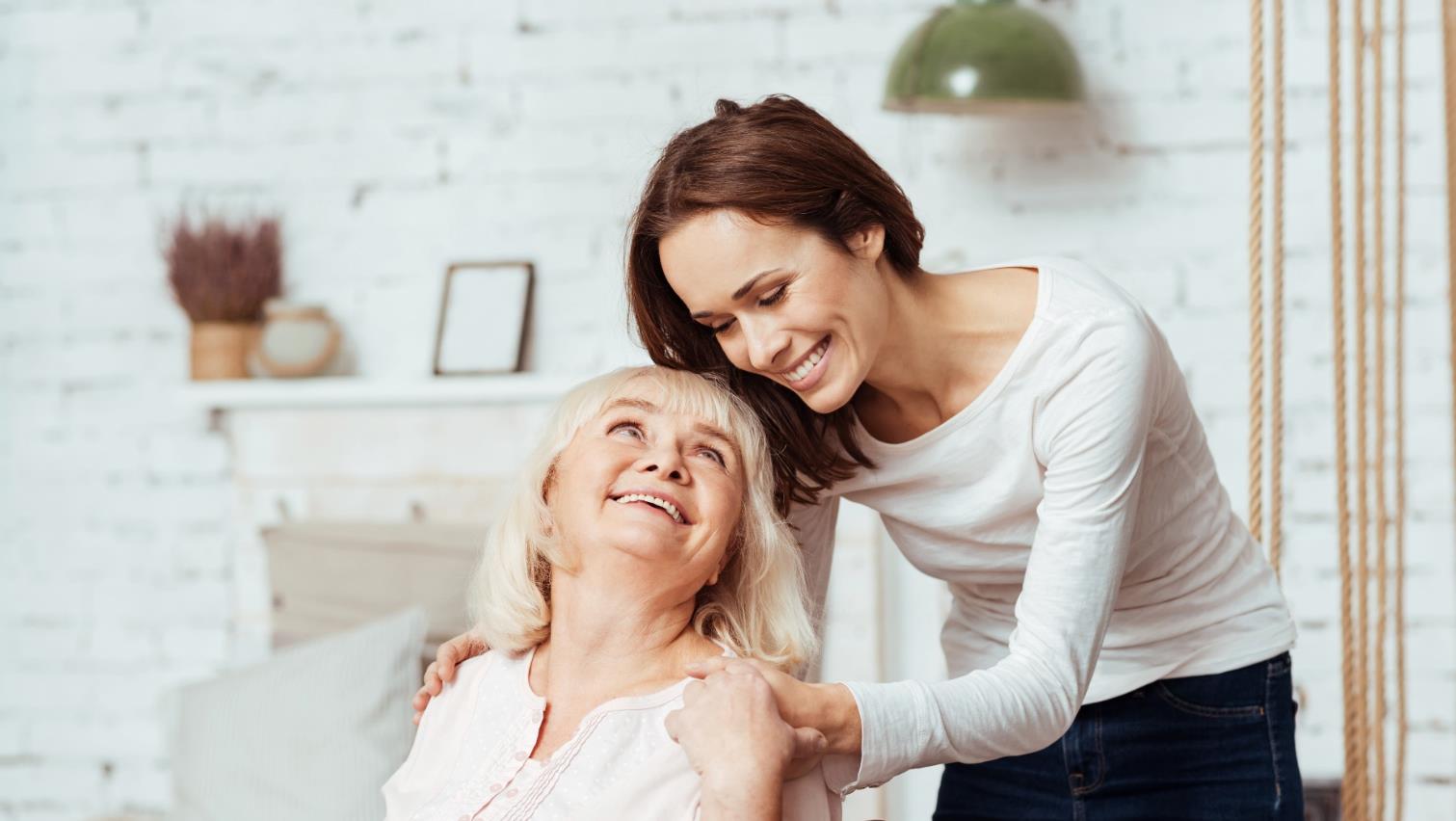 Pečovatelé
Ano, člen rodiny, který potřeboval pomoc, se přestěhoval ke mně
18 %
Ano, přestěhoval/a jsem se k členovi rodiny, který potřeboval pomoc
14 %
35 %
Ne, nebylo třeba stěhování, bydleli jsme v jednom bytě/domě
33 %
Ne, každý byl ve svém bytě/domě
V 1/3 PŘÍPADŮ PÉČE O BLÍZKÉHO DOCHÁZÍ K  SESTĚHOVÁNÍ.
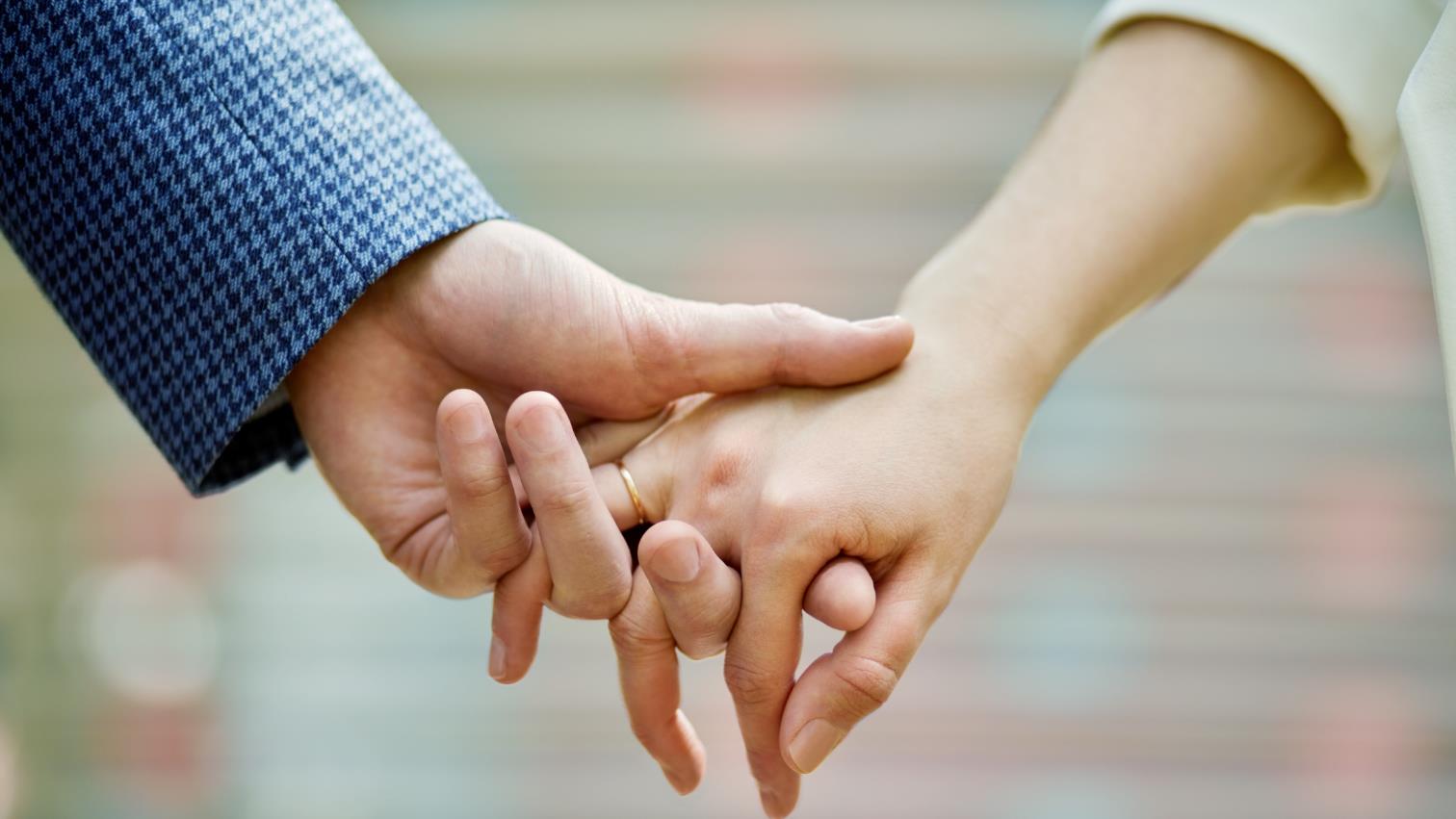 U soustavné péče jde nejčastěji o rakovinu a nemoci stáří (Alzheimerova a Parkinsonova choroba, demence)
31 %
11 %
10 %
7 %
6 %
5 %
5 %
Nemoci stáří ( Alzheimer, Parkinsonova choroba, demence)
Mozkové příhody/mrtvice
Psychické nemoci
Zlomeniny
Potíže s páteří
Rakovina
Potíže se srdcem
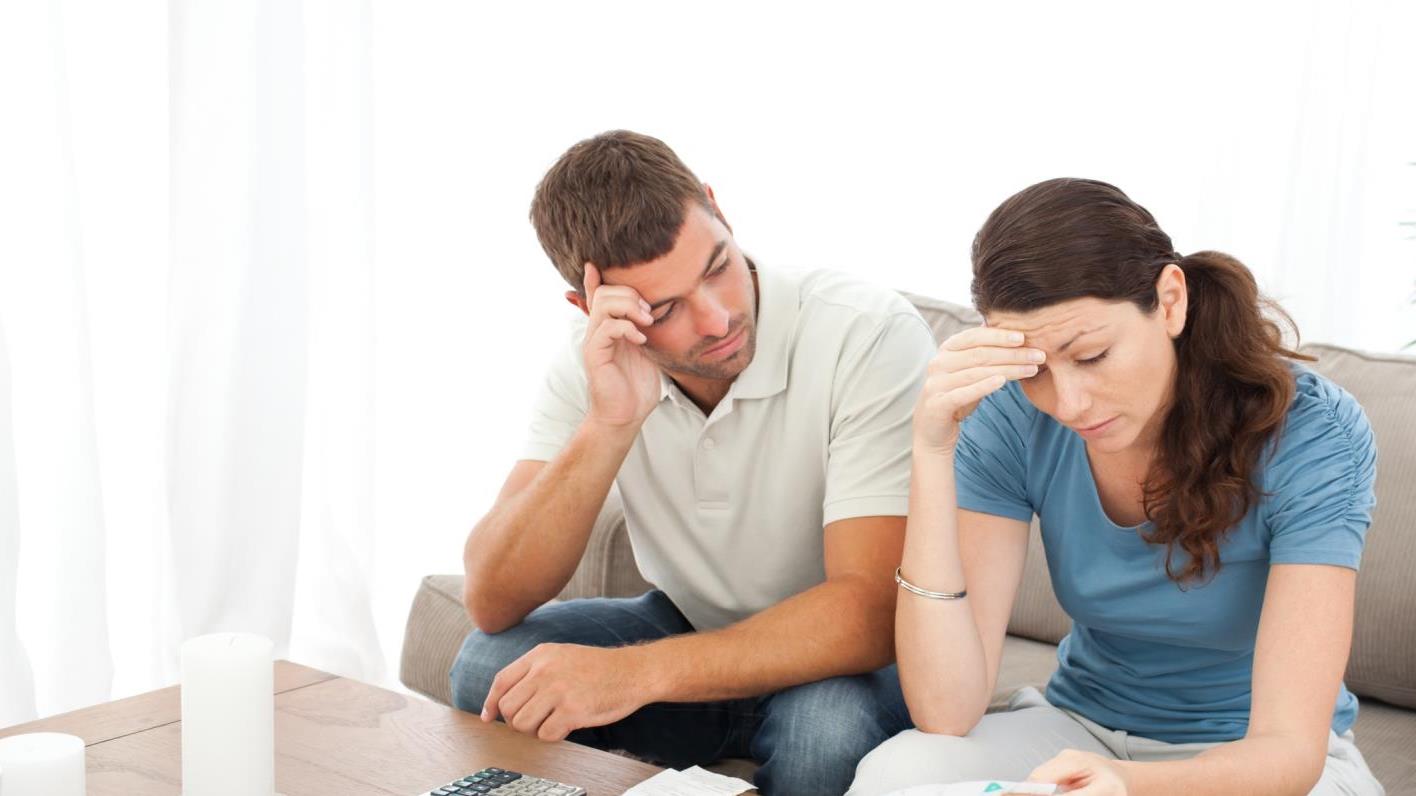 Pracovní a finanční dopady
Příjem se snížil nejčastěji o 
8 000 Kč
Pro normální fungování scházelo domácnostem 6 500 Kč
Co nám lidé říkali o pracovních změnách a finančních problémech?
XXX
Pečovatelé se dostávají do role jediného živitele rodiny.
Jsou zodpovědní za finance celé domácnosti i péči o nemocného.
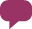 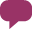 „Dcera je studentka VŠ a střídáme si péči o manžela. Odpoledne můžu na směnu, finančně se to zlepšilo. Dcera třeba nechodí do menzy na oběd. Když vaříte pro tři lidi doma [dceru a manžela] tak je to určitě levnější.“ Žena, 53
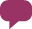 U manžela se zjistilo, že má Alzheimera. Maminka má šrouby v kotníku a špatně chodí, tak se starám i o ni, manželovi padá kobliha z pusy. Nerozumím, proč se to stalo. A nevím, jak to přežiju.“ Žena, 53
„Dala jsem výpověď, abych se starala o maminku, ale na pracovním úřadě nedostanete nic a práci taky ne, protože se o maminku starám 24/7.“ Žena, 61
„Začalo to, když jsme si vzali hypotéku. Za nějaký čas manžel onemocněl, byl nemocný zhruba 7 měsíců. Postupně jsme se dostávali do šílené dluhové spirály. On bral 18 tisíc čistého před nemocí z toho mu vypočítali neschopenku.“ Žena, 43
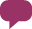 „Musela jsem si najít novou práci, abych mohla být doma a pracovat z domu. Nemohli jsme být bez příjmu. (…) Stávalo se nám, že od druhé poloviny měsíce jsme neměli na nákup.“ Žena, 43
„Táta mi půjčil peníze, abychom měli na nájem, i na chodítka pro syna.“ Žena, 42
Nejdříve péče o maminku, následně o manžela
Pozitivní
emoce
Žena, 58 let
„Onemocněla mi maminka. Musela jsem za ní dojíždět a starat se o ní. Pak už to dál nešlo. Musela jsem si ji vzít domů, dala jsem výpověď a byla jen doma.“
„Maminka se zlepšila, tak jsem se vrátila zpět do práce na poloviční úvazek a beru si ji jen dva dny v týdnu nebo za ní jezdím.“
Finance
DNES
„Manželovi se ale rozjela roztroušená skleróza. Nemůže být doma sám. Tak se u něj střídáme s dcerou, která je na VŠ. Péči o maminku teď už nezvládám.“
Samota
„Bojím se, jak to všechno zvládnu…psychicky i finančně.“
Zlepšení zdravotního stavu maminky
Další rána
Obava
Péče o maminku
„Nepomůže nám nikdo. Manželova sestra akorát volala, jestli budeme prodávat chalupu. Když to kamarádi o manželovi zjistili, nabízeli pomoc…a nakonec skutek utek.“
Negativní emoce
METODIKA PRŮZKUMU
Kvalitativní část
Skupinové diskuze
Lidé, kteří u sebe či ve své nejbližší domácnosti zažívají nebo v posledních 5 letech zažili nutnou soustavnou péči o člena v rodině – po dobu minimálně 6 měsíců.
Před vznikem vážné životní situace se jednalo o ekonomicky aktivního člověka.
Péče o člena domácnosti/rodiny 
Péče trvala minimálně 6 měsíců.
Pečovatelé
Kvantitativní část
Metoda a termín sběru dat
CASI online dotazování
Leden – únor 2017
A/ POPULACE ČR (N=1000) ekonomicky aktivní
Cílová skupina a velikost vzorku
B/ Lidé, kteří se min. 6 měsíců starali o bezmocného blízkého, který vyžadoval soustavnou péči (n=144)